Проблемы
современных подростков
в общении.
Автор: Николаева Аня, 9 «б»
Актуальность: Современные проблемы подростков в обществе связаны с расхождением их интересов с интересами взрослых и сверстников, поэтому изучение психологических проблем в общении весьма актуально. Проблемы общения и взаимоотношений относятся к числу важнейших для подростка сфер жизнедеятельности. Актуальность проблем подростков возрастает на этапе, когда идет резкая смена социальных отношений, характера личностных взаимодействий, моральных ценностей.
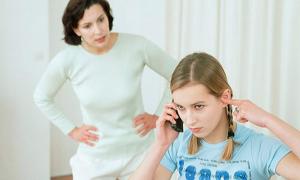 Проблема:  Причины проблем подростков в общении со сверстниками и взрослыми возникают из-за  недопонимая с двух сторон, борьбы за лидерство, преобладания виртуального взаимодействия над реальным, расхождение интересов, эгоцентризма (неумения встать на позицию другого), неумения найти компромисс и непонимание сотрудничества, общения между разными полами,  влюбленностей, проблем в школе, лени зависимости от виртуальных сетей, использования современных средств общения (Интернет) и т. д.
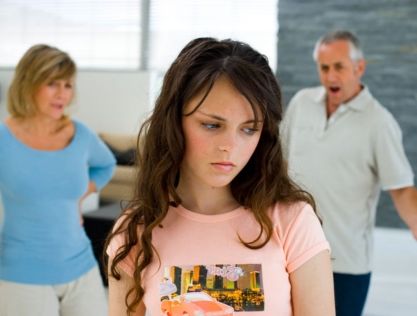 Объект: общение.
Предмет: проблемы подростков в общении.

Цель: Описать проблемы в общении, характерные для современных подростков.

Для достижения поставленной цели были сформулированы следующие задачи:
Описать особенности общения, его структуру, способы, феномены;
Описать особенности современных способов общения;
Охарактеризовать особенности общения в подростковом возрасте;
Выявить и описать основные проблемы в общении современных подростков.
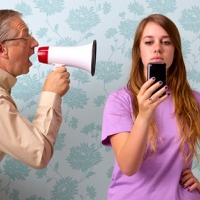 Теоретическая новизна и практическая значимость: В различных источниках информации очень много написано про общение в целом, про его особенности и плюсы, а про трудности  и проблемы, возникающие при общении слишком мало информации.
Но ведь именно их и нужно изучать родителям, ученикам, психологам, да и самим подросткам, чтобы взрослые могли помогать подросткам в профилактике и разрешении конфликтов, чтобы появлялось понимание с обеих сторон, и эти проблемы можно было решить. 

Структура работы: Реферат состоит из введения, главы с теоретическим обзором, заключения и списка литературы. Список литературы содержит 6 научных и научно-популярных источников.
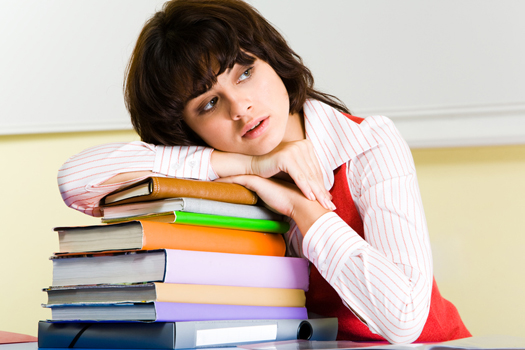 В данном исследовании было проанализировано понятие подросткового возраста и общения в подростковом возрасте. Общение подростков рассмотрено через их психологические особенности.
Выявлено, что общение принято рассматривать с трех сторон: как обмен информацией, взаимное восприятие и как взаимодействие.
Подростковый возраст считается одним из самых сложных в развитии ребенка. Выявлены особенности  поведения, общения  в подростковом возрасте и причины возникновения проблем.
Для изучения проблем подростков важно рассматривать отдельные группы проблем: со взрослыми и со сверстниками. 

В дальнейшем представляется интересным глубокое изучение общения подростков между собой, более широкий взгляд на их взаимоотношения, исследования возникновения и протекания их проблем со сверстниками.
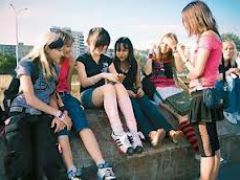 Спасибо за внимание!